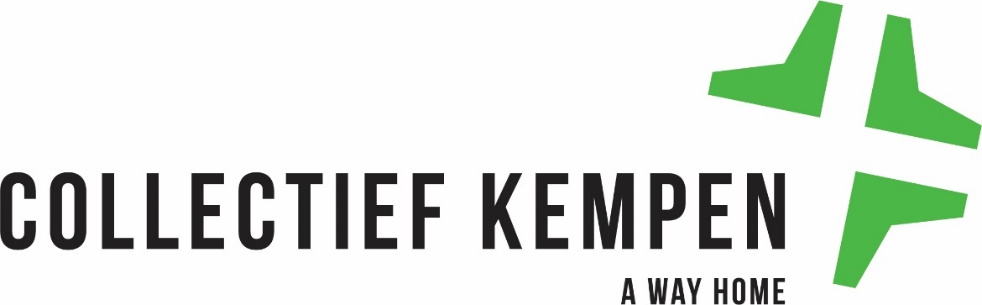 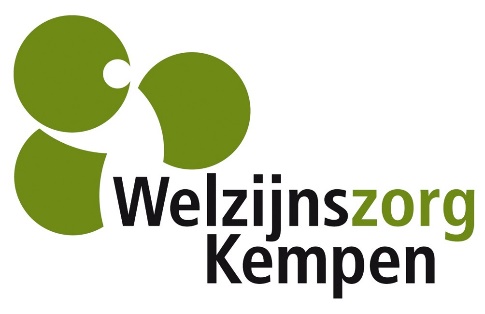 WebinarGIVE A STARTvan moeilijke FAQ naar gedragen aanpak
[Speaker Notes: Welkom + wie]
Algemene afspraken
Video en geluid van deelnemer staat uit
Vragen  stellen in chatfunctie – deze vragen worden op het einde beantwoord
De presentatie wordt opgenomen en nadien online geplaatst op website WZK
Vragen worden gebundeld in een Q&A die aan de deelnemers wordt bezorgd
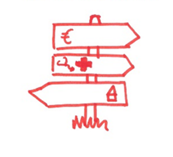 [Speaker Notes: Starten afspraken en agenda]
Agenda
Gepland verloop

Start om 9u
Einde voorzien om 10u
Mogelijkheid tot stellen vragen
Agendapunten

Situering
Doelstelling werkgroep
FAQ 1 Co-housing en leefloon
FAQ 2 Onderhoudsplicht ikv leefloon
FAQ 3 Installatiepremie jongvolwassenen
Vragen
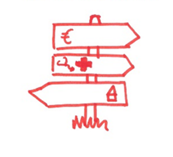 Situering
Collectief Kempen > A Way home coalitie
Doelstelling: dak- en thuisloosheid voorkomen bij jongvolwassen
Dmv collectieve acties vanuit een samenwerking tussen verschillende actoren (niet alleen hulpverlening)

3 Werkgroepen
Wonen
Preventie
Basisrechten
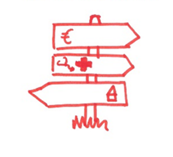 WG Basisrechten
Doelstelling:
toegankelijkheid naar rechten verhogen en drempels wegwerken voor jongvolwassenen.

3 FAQ’s POD-MI ontwikkeld ism OCMW Mechelen uitrollen in de Kempen:
Co-housing en categorie leefloon
Onderhoudsplicht
Installatiepremie

Stappen:
Afgetoetst in een subwerkgroep van OCMW’s
Bekrachtigd door het diensthoofdenoverleg 
Breed kenbaar maken en integreren in de werkingen van de OCMW’s in de Kempen
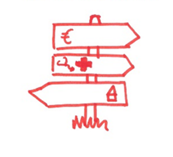 [Speaker Notes: In de werkgroep Basisrechten willen we actief onderzoeken hoe we bestaande rechten toegankelijker kunnen maken voor jongvolwassenen.  Welke drempels zijn er nog ? Hoe kunnen we ze wegwerken ? 

Als eerste actie willen 
we focussen op 3 FAQ’s bij de POD-MI die werden ontwikkeld in samenwerking met OCMW Mechelen.
Met deze richtlijnen is het mogelijk om de algemene regelgeving zodanig te interpreteren zodat jongeren geen bijkomende drempels ervaren in de stap naar volwassenheid en alleen wonen.

Het gaat over volgende onderwerpen: co-housing, onderhoudsplicht en de installatiepremie.

In Mechelen boden deze FAQ’s extra kansen en speelruimte aan maatschappelijk werkers om jongeren beter te ondersteunen in hun stap om alleen te gaan wonen.

We wisselden uit in een klein groepje van OCMW’s en bekeken of deze werkwijze ook in de Kempen geïntegreerd kan worden.
Een aantal OCMW’s werken al volgens deze richtlijnen.
In het diensthoofdenoverleg bekrachtigd en engageerden de OCMW’s in het arrondissement Turnhout zich om deze richtlijnen toe te passen.

Vandaar deze webinar om de 3 FAQ’s verder bekend te maken bij de maatschappelijk werkers van alle OCMW’s in de regio.

We streven naar een uniforme manier van werken tav jongvolwassenen in de Kempen.

Je zal merken dat het, net zoals in andere aspecten van jullie werk, dat het niet steeds zwart-wit is.  De FAQ’s bieden een leidraad en argumenten om je sociaal verslag te staven.]
FAQ 1 Co-housing
Probleemstelling:
Voor jongeren (o.a. komende uit een voorziening van Bijzondere Jeugdbijstand) is samenhuizen vaak een passende oplossing als transitfase tussen de instelling waar ze verbleven en volledig apart leven. 

Vraag?
Kunnen jongeren (o.a. ook komende uit een voorziening van Bijzondere Jeugdbijstand), die besluiten samen te wonen in een vorm van co-housing, beschouwd worden als alleenstaande voor de toekenning van het recht op maatschappelijke integratie?
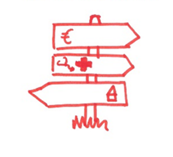 [Speaker Notes: We starten met de moeilijkste FAQ.  Het is de moeilijkste om dat de interpretatie belangrijk is.  
Het inschatten van de situatie is niet zwart-wit, vraagt een inschatting in het hier&nu en een blik op de lange termijn doelstelling: een duurzame woonst en bestaan uitbouwen.
Het is ook een moeilijke omdat je je ook kan afvragen waarom dit dan ook niet kan voor oudere mensen die een leefloon aanvragen.   Het lijkt belangrijk dat de dialoog hierover gevoerd wordt.]
FAQ 1 Co-housing
Na te gaan: Wat wordt verstaan onder samenwonen?

personen die onder hetzelfde dak wonen
EN hun huishoudelijke aangelegenheden hoofdzakelijk gemeenschappelijk regelen. 

POD MI stelt dat het sociaal onderzoek die de feitelijke situatie beoordeelt, bepaalt welke categorie wordt toegekend en niet alle samenlevingsvormen (co-housing, mantelzorg, ed..) a priori te bepalen tot welke categorie deze samenlevingsvorm behoort. 
sociaal onderzoek maakt uit welke categorie de feitelijke situatie het meest benadert.

Conclusie?
Een aanvrager van het leefloon kan co-housen en na sociaal onderzoek kan het OCMW toch beslissen dat 
de samenwoning geen economisch-financieel voordeel geeft
	 en categorie ‘alleenstaande’ toekennen
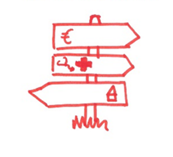 [Speaker Notes: We gaan hiervoor eerst kijken naar “wat verstaan we onder samenwonen?” Alsook hoe staat de POD MI hier tegenover.
Conclusie is dat het belangrijk is het sociaal onderzoek te doen en dit goed te staven in het sociaal verslag om aan te tonen dat er wel recht kan geopend worden op categorie AS]
FAQ 1 Co-housing
Wat is belangrijk?
Niet te trachten het financieel voordeel te weerleggen, maar te motiveren waarom een leefloon als alleenstaande te verantwoorden is.

Welke elementen kunnen meegenomen worden in de motivatie in het sociaal verslag:
Ieder staat in voor een deel van de huur en de nutsvoorzieningen.  Er worden apart boodschappen gedaan en een huishouden gerund.
Beide personen beschikken over een eigen slaapkamer. 
Samen wonen met een andere persoon beperkt de eenzaamheid en maakt de stap naar alleen wonen minder groot. 
Er wordt een traject gelopen naar zelfstandigheid, waarbij beide personen niet afhankelijk worden van elkaar.
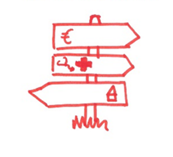 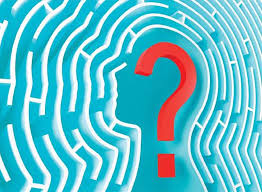 Vragen?
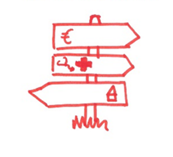 FAQ 2 Billijkheid bij onderhoudsplicht
Probleemstelling:
Onder bepaalde voorwaarden moet het leefloon door het OCMW krachtens een eigen recht worden verhaald op de onderhoudsplichtigen. 

Vraag?
Mag het OCMW afzien van de terugvordering van leefloon bij onderhoudsplichtigen van jongeren komende uit een voorziening van Bijzondere Jeugdbijstand ?
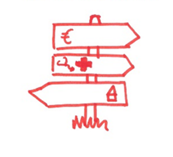 FAQ 2Billijkheid bij onderhoudsplicht
Het OCMW kan omwille van redenen van billijkheid afzien van de terugvordering van het leefloon bij onderhoudsplichtigen.

Wat is een mogelijke billijkheidsreden?
een ernstig verstoorde relatie tussen de betrokkene en de onderhoudsplichtigen met het gevaar dat deze niet meer hersteld zal geraken.

Conclusie?
Voor jongeren geplaatst in een voorziening van Bijzondere Jeugdzorg of komende uit een dergelijke voorziening, vormt de plaatsing op zich een voldoende vermoeden dat de relatie ernstig is verstoord. 
 Het onderzoek kan in deze gevallen dan ook beperkt blijven tot het nagaan van de plaatsing zelf.
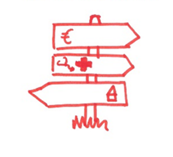 [Speaker Notes: We gaan hiervoor eerst kijken  “wat kunnen billijkheidsredenen zijn?” Alsook hoe staat de POD MI hier tegenover.]
FAQ 2Billijkheid bij onderhoudsplicht
Wat is belangrijk om na te gaan/na te vragen?

Een attest van plaatsing in of begeleiding door de bijzondere jeugdzorg opvragen en dit op te nemen in het sociaal verslag 
	  De ernstig verstoorde relatie wordt zo aangetoond.

In de bijzondere jeugdzorg wordt steeds meer getracht om plaatsing te vermijden. 
	 Ook wanneer de jongere in zijn gezin of netwerk wordt 	opgevangen, kan de relatie ernstig verstoord zijn en kan het 	inkomensonderzoek nodeloos bijkomende schade aanrichten in 	broze verhoudingen.
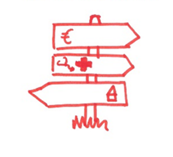 [Speaker Notes: Conclusie is dat het belangrijk is om attesten op te vragen en dit mee te staven in je sociaal verslag]
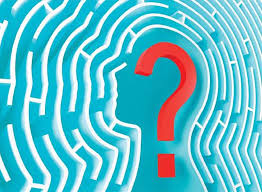 Vragen?
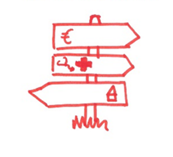 FAQ 3Installatiepremie
Probleemstelling:
Eén van de voorwaarden voor de toekenning van de installatiepremie luidt:De hoedanigheid van dakloze verliezen door een woonst te betrekken die hem als hoofdverblijfplaats dient.
Vraag?
Wordt een jongere die een voorziening van Bijzondere Jeugdbijstand verlaat, beschouwd als ex-dakloze voor de toekenning van een installatiepremie ?
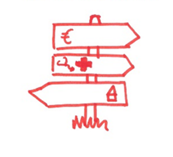 FAQ 3Installatiepremie
De definitie van dakloze: 
een persoon die niet over een eigen woongelegenheid beschikt
die niet de financiële middelen heeft om daar op eigen krachten voor te zorgen en daardoor geen verblijfplaats heeft of die tijdelijk in een tehuis verblijft in afwachting dat hem een eigen woongelegenheid ter beschikking wordt gesteld.

Conclusie?
Een jongere die woont in een voorziening van Bijzondere Jeugdbijstand of  in een vorm van begeleid zelfstandig wonen waar onderdak gekoppeld aan begeleiding wordt aangeboden
 kunnen we volgens deze definitie als dakloos beschouwen.
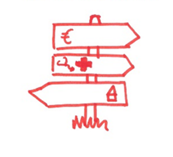 [Speaker Notes: We gaan hiervoor eerst kijken  “wat is een dakloze?” Alsook hoe staat de POD MI hier tegenover.]
FAQ 3Installatiepremie
Belangrijk om bij stil te staan:

De installatiepremie wordt enkel toegekend, wanneer de  jongere een duurzame woonoplossing heeft gevonden. 

Wanneer een jongere naar een tijdelijk aanbod verhuist (bv een doorgangswoning, begeleid wonen,…), wordt aanvullende steun gevraagd, wanneer de jongeren niet beschikt over huisraad (bv keukengerei, lakens,..) 

Bij gebrek aan duurzame en betaalbare woonoplossingen, kunnen ‘tijdelijke oplossingen’ soms lang duren. Wanneer deze tijdelijke oplossing ten einde is, kan alsnog een installatiepremie worden toegekend (Het niet kunnen beschikken over een eigen verblijfplaats wordt als richtsnoer genomen).
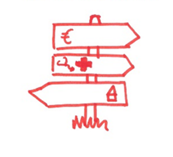 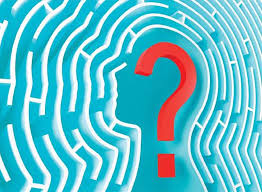 Vragen?
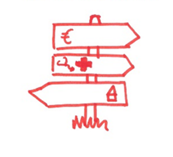 Linken
Pod-mi
https://www.mi-is.be/nl/faq/kunnen-jongeren-komende-uit-een-voorziening-van-bijzondere-jeugdbijstand-die-besluiten-samen-te
https://www.mi-is.be/nl/faq/mag-het-ocmw-afzien-van-de-terugvordering-van-leefloon-bij-onderhoudsplichtigen-van-jongeren
https://www.mi-is.be/nl/faq/wordt-een-jongere-die-een-voorziening-van-bijzondere-jeugdbijstand-verlaat-beschouwd-als-ex

Website Welzijnszorg Kempen, nota en opname webinar 
Collectief Kempen, nota en opname webinar
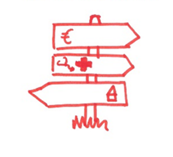 Contacten
Diensthoofd van het  eigen OCMW

Collectief Kempen, Werkgroep Basisrechten
Hanne Suykerbuyk, hanne.suykerbuyk@terloke.be
Evelyne Schellekens, evelyne.schellekens@terloke.be

Welzijnszorg Kempen
Tinne Antonise, tinne.antonise@iok.be
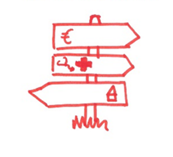